TAKE FIVE for Safety-Department of Energy Safety Day of Reflection Feedback
Frank Craner
July 9, 2024
DOE Day of ReflectionJune 26, 2024
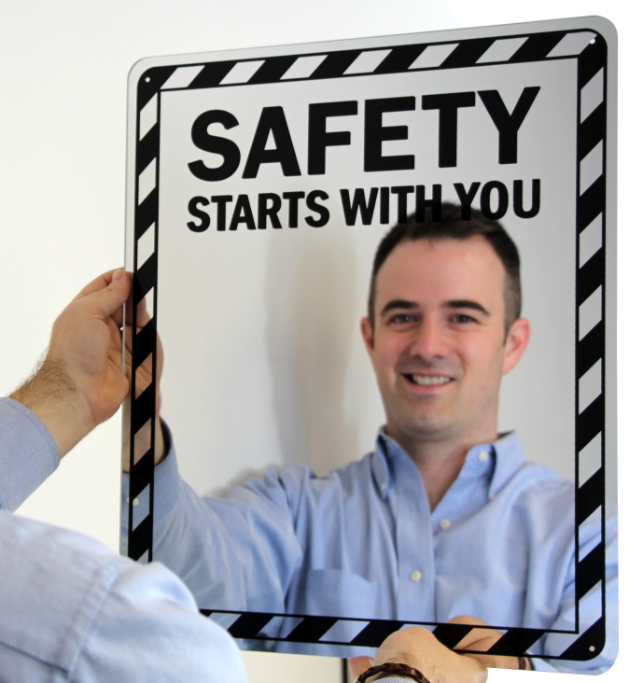 ME
DOE’s Day of Reflection: intended to create an emotional connection to safety and raise awareness of the impact that workplace injuries can have on families, friends, colleagues, and our DOE missions.
In-person presentations from BNL staff
Video montage on how injuries and incidents have impacted staff and the lessons learned
“Safety Starts with Me” virtual memory board for staff to add stories and reflect
Mirror Presentation, “I Reflect Safety”
Rolling Safety Pause across BNL – each group will take 30 min pause sometime during the Day of Reflection for a discussion on how we can improve safety in each group.
Emphasis on SCoR principle - Learning Never Stops
2
Heavy/Bulky Material Handling Concerns
Many groups reported challenges with handling or moving heavy materials or equipment.  
Examples: 
Large water hoses
Acid flush cart
Garage sway Lift
Moving heavy equipment in/out of Tandem vessels
Power supplies
3
Walking/Working Surface Concerns
Many groups identified areas where walking or working surfaces affected the work:
Use of scaffolding rather than manlift due to training
Staircase to VJR Lines
Removable ramps for passing through Doorway entrances
Elevated Work Platform for Tandem Power Supplies
1004 IP Bridge 
Staircase at 7GE1
Carrying tools up and down steep staircases
4
Taking Action
Facility related feedback will be provided to Research Space Managers
Work Control Coordinators can review material handling tasks with ESH to identify mechanical assistance
Supervisors can review available material handling equipment
5
Ergonomic Guidance in SBMS
Safety Guide | ES&H (bnl.gov)
6